The differeneces in physiotherapy methods& approaches
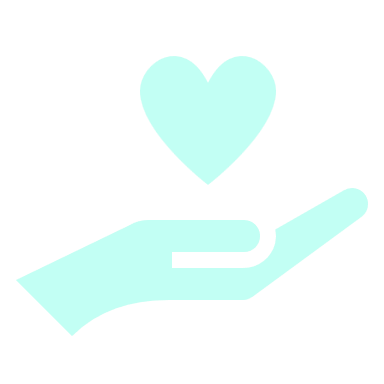 Klára Voráčková				Jarkko Lappalainen				Fani Karageorgou
Kateřina Hrušková													Ioakeim Lalas
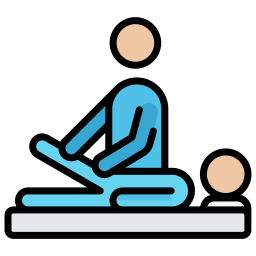 The physiotherapeutic approaches
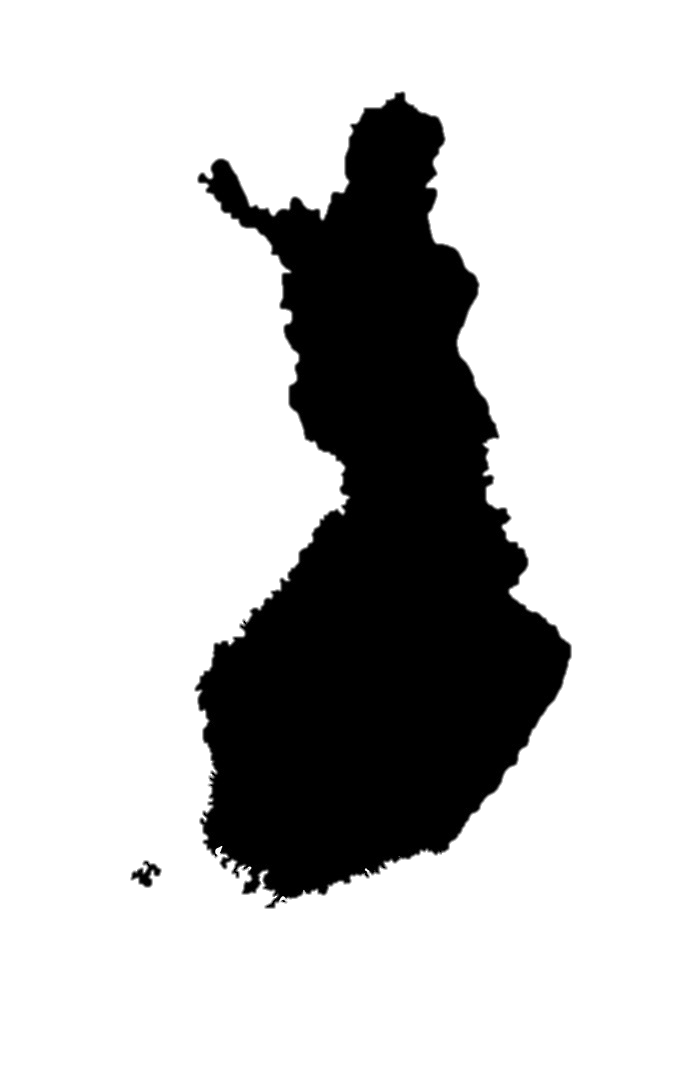 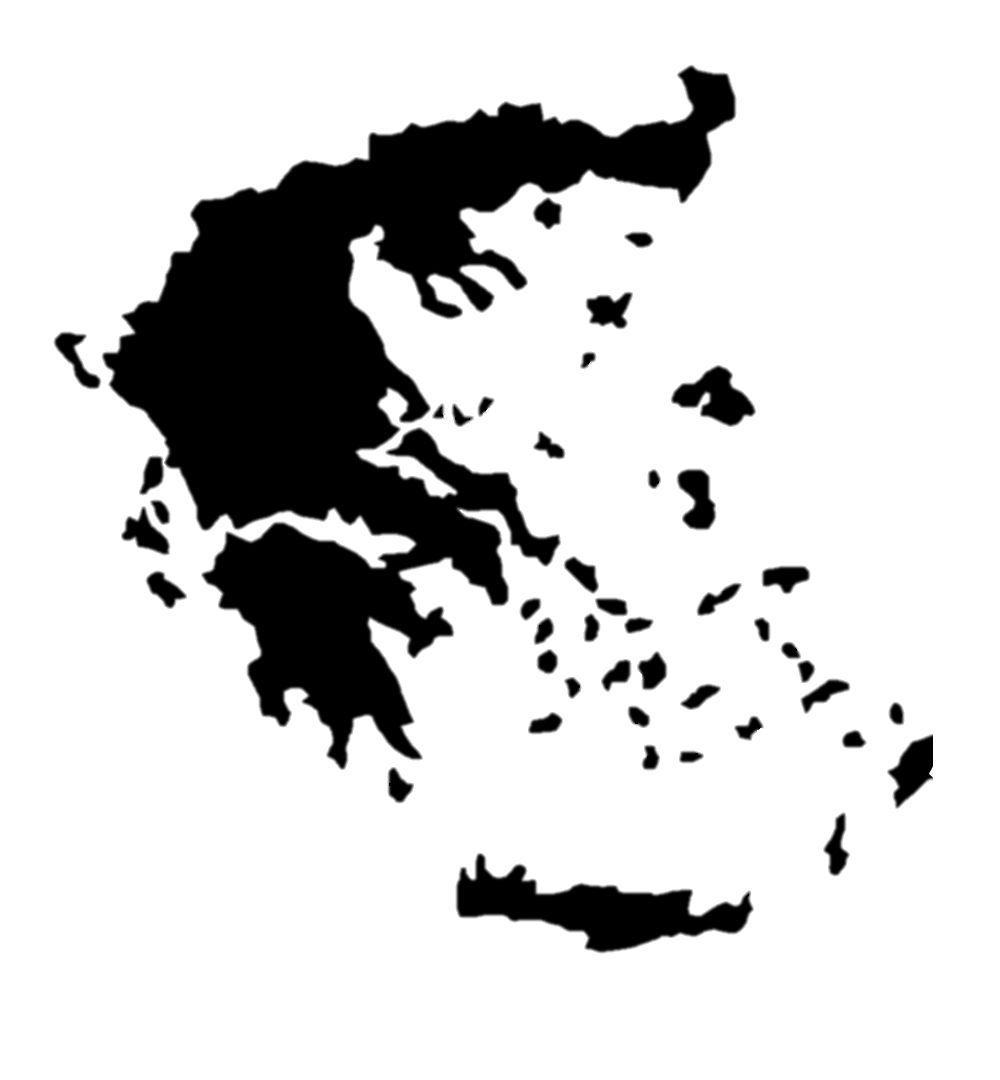 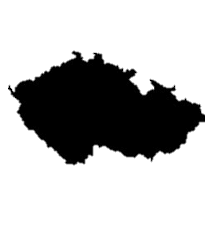 [Speaker Notes: therapy and its goals are planned with the patient and with the patient’s wants in mind. The therapist doesn’t get to have the final say about goals and such; the patient does. The therapist is there to guide and help the patient.
With children, depending if you are in a hospital or a healthcare center there might be some protocols to follow. The therapist is there to guide the parent(s). You have to remember that the child is still developing.
Coming up with different kind of plays and games in therapy is normal when working with children.
Vojta is not commonly used in Finland.
Bobath is more common in Finland.
Health care is divided in public sector and private sector
Patient lifts are common. VR is becoming more and more used, as are other types of games.
High end robotics are expensive and not very common. A few larger hospitals have some walker robots along with some private sector physiotherapists. Walker robots can cost over 100k €
Massages are not done in the public sector.
Physiotherapy in the public sector is shifting towards making the patient be more active themselves; hands-on methods aren’t that popular any more.
Some patient groups still need hands-on methods i.e. people with the MS-disease, late stage ALS etc. PNF is used.
Cognitive-behavioral therapy methods are on the rise. Teaching the patient about pain, pain management and coping mechanisms for pain are seen as important; finding ways to reduce fear and stress related to pain. 
In the private sector you can have fascial manipulations, massages, dry needling etc.
Mobilisations are done depending on the physiotherapist and their skills.
TENS, ultrasound, thermotherapy etc. are sometimes used, with TENS being the most common.
People are seen as biopsychosocial beings and you have to treat every aspect of the word:
bio - medications, musculoskeletal entirety etc.
psycho - how is the patient feeling? stress, fears etc. ?
social - does the patient have family to help them? Do they have another support group, besides from the family? etc.

The predominant physiotherapy method for neurological patients in Greece is hands-on therapy. Establishing a strong connection with the patient through physical touch from the initial session is crucial for Greek physiotherapists. This approach enables them to better perceive body abnormalities like muscle spasticity or atrophy, assist patient’s muscle contraction, identify mistakes during the exercise execution, correct them at the same time, and earn their  trust, promoting a sense of safety for the patient. Additionally, we try to involve the patient's family members in the rehabilitation program and provide them with proper guidance. Last but not least it is often suggested that  neurological patients participate in group rehabilitation programmes as they gain motivation and they have the chance to socialize with other people, something that is often considered to be difficult for them. This is considered important especially within the framework of the biopsychosocial model which plays a significant role in our clinical reasoning.]
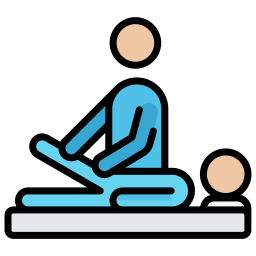 Commonly used methods and “national” methods in Physiotherapy
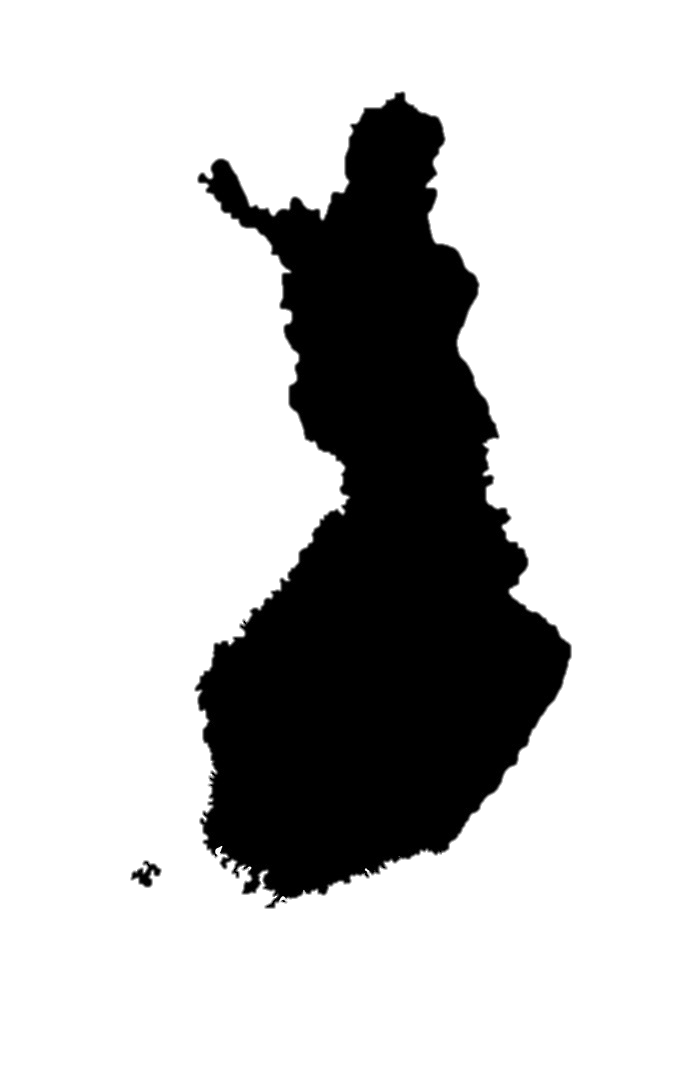 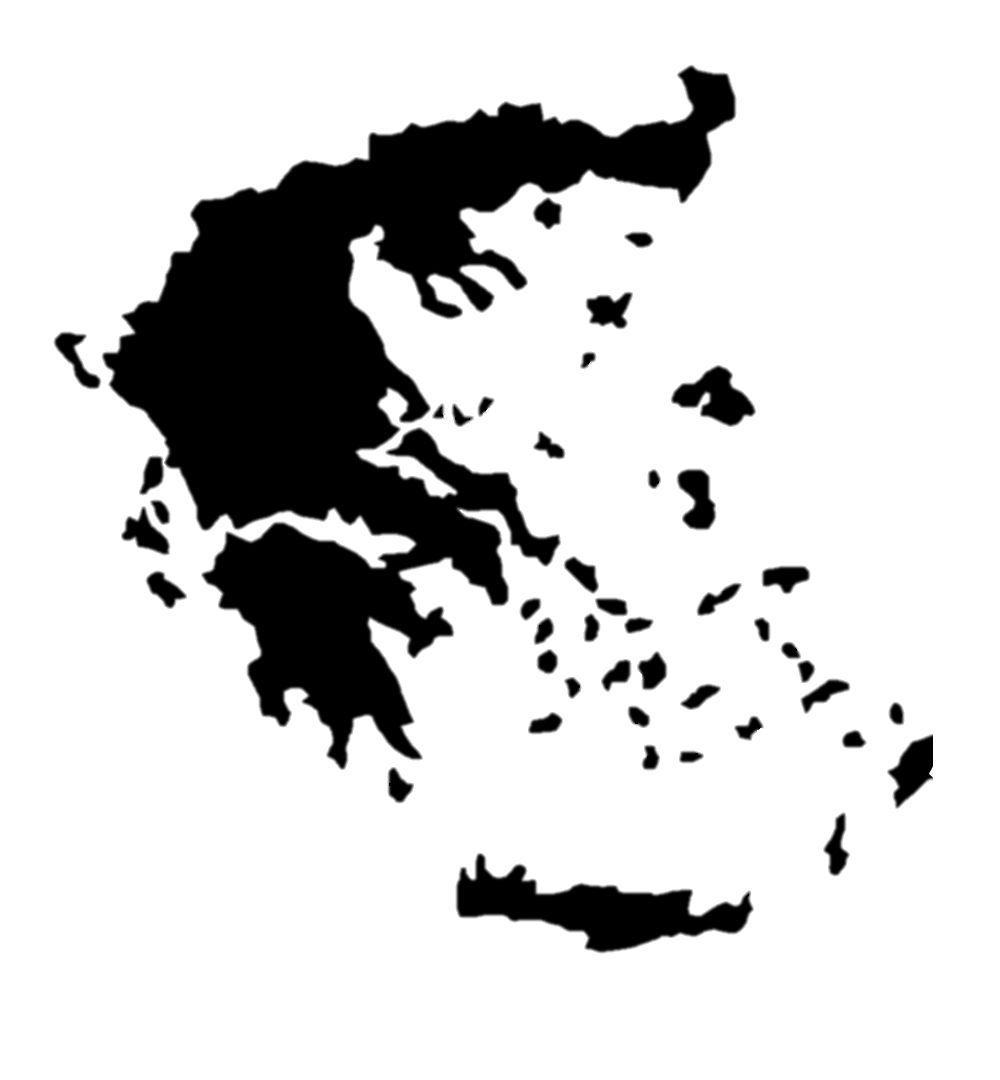 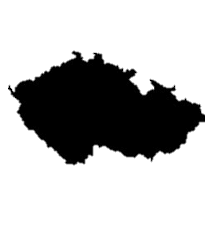 [Speaker Notes: In Greece the most common hands on methods of neurological rehabilitation is Bobath and PNF.
Bobath is mainly used for the rehabilitation of children and adults with kinetic dysfunction caused by  neurological disorders like cerebral palsy and hemipledgia caused by stroke. Our main aim is to inhibit pathological reflex patterns of posture and 
movement and facilitate normal reactions.
PNF is also a very common method used by clinicians in Greece. Our primary goal is for patients to achieve the highest possible level of function. This can be achieved through appropriate guidance of movement with suitable handles and resistance in diagonal movement patterns.]
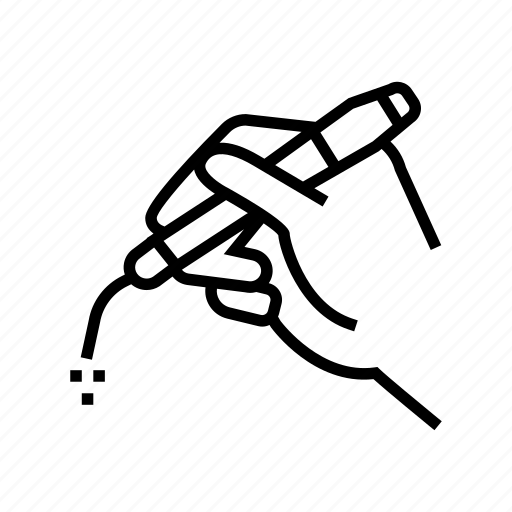 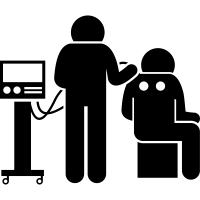 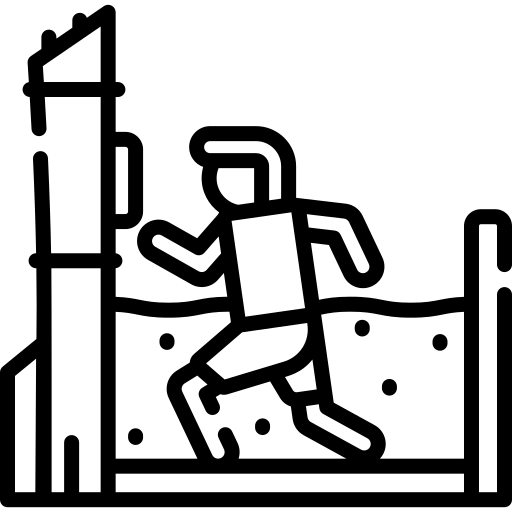 Physical therapy
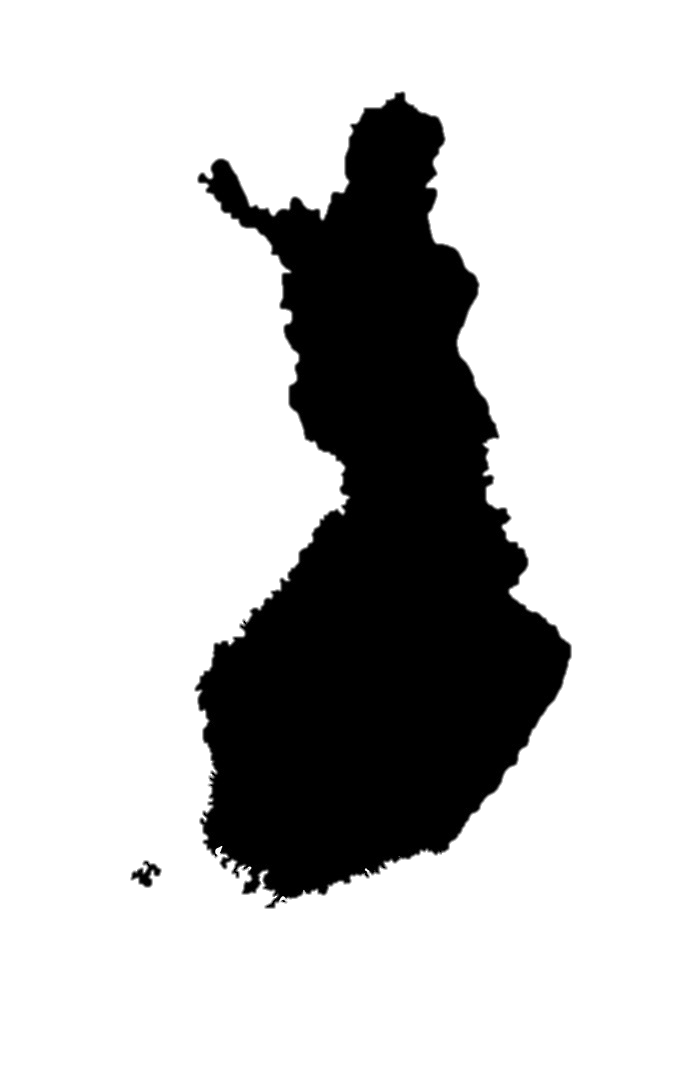 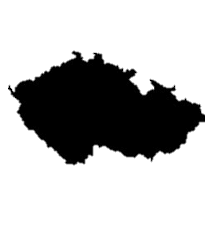 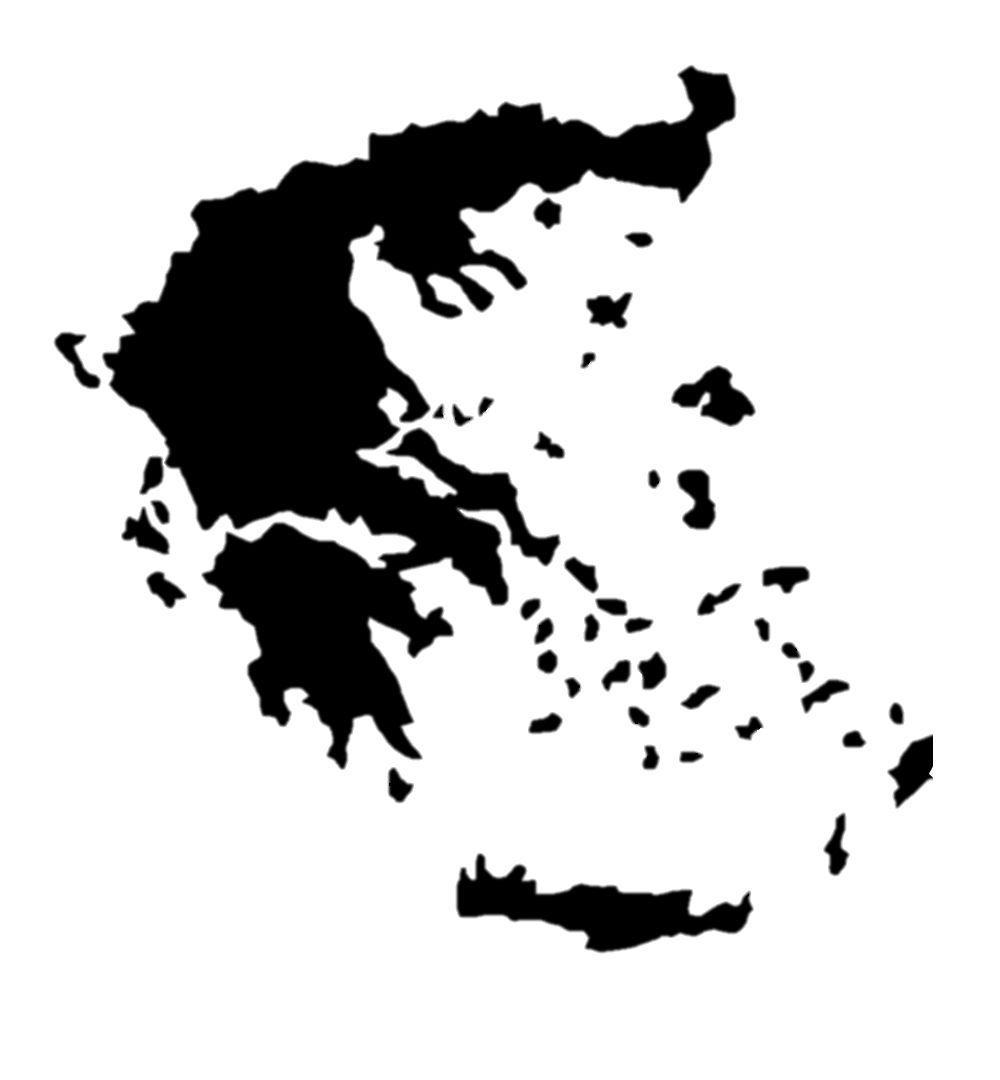 Highlights of the week
Thank you for your attentionand amazing week!

Hopefully see you again.
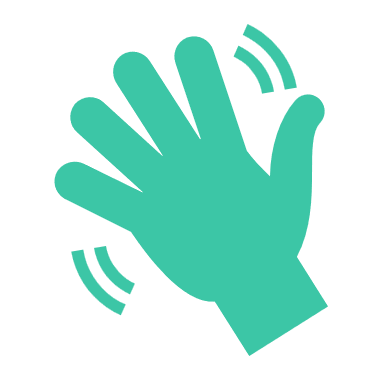